Key Stage 3 Learning Journey2023 – 24
Design and Technology & Food and cookery, Engineering
After choosing options in year 10, focus your studies in GCSE D&T, vocational food & cookery or Engineering in years 10 -11, through exciting, real life projects. 
Deepen your understanding of these subjects in the world around us whilst developing products that help various needs and users. Real life scenarios and experiences.
FOOD & COOKERY
GCSE DESIGN & TECHNOLOGY
ENGINEERING
How it's assessed
40% of THE Vtec - Written exam: 1 h 45 m
60% of GCSE - Non-exam assessment
Task 1: Recipe adaption
Task 2: 2 course meal – special diet 
Task 3 – dessert for a food intolerance/ allergy
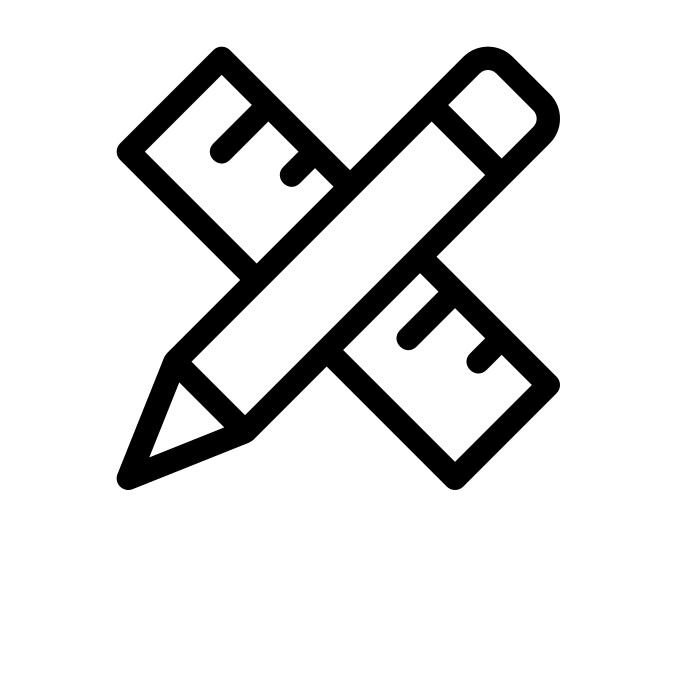 How it's assessed
Written exam: 2 hours
100 marks
50% of GCSE
Non-exam assessment (NEA): 30–35 hours approx.
100 marks
50% of GCSE
How it's assessed
Written exam: 2 hours
40%
2 Controlled assessment units
60% of GCSE
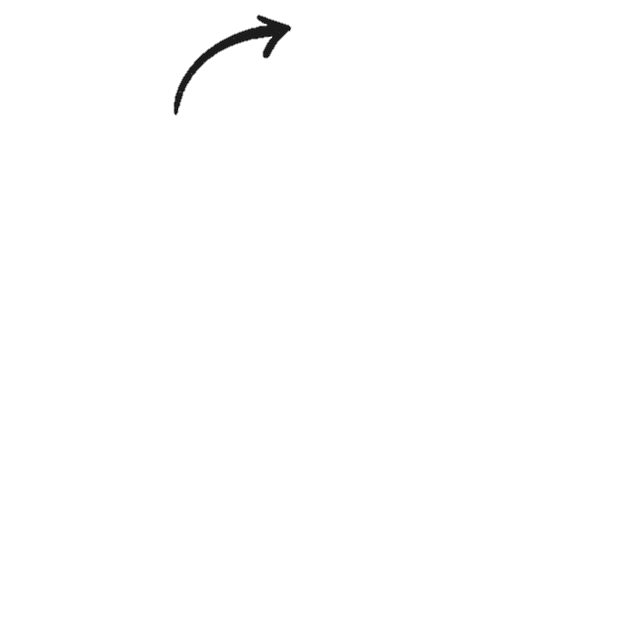 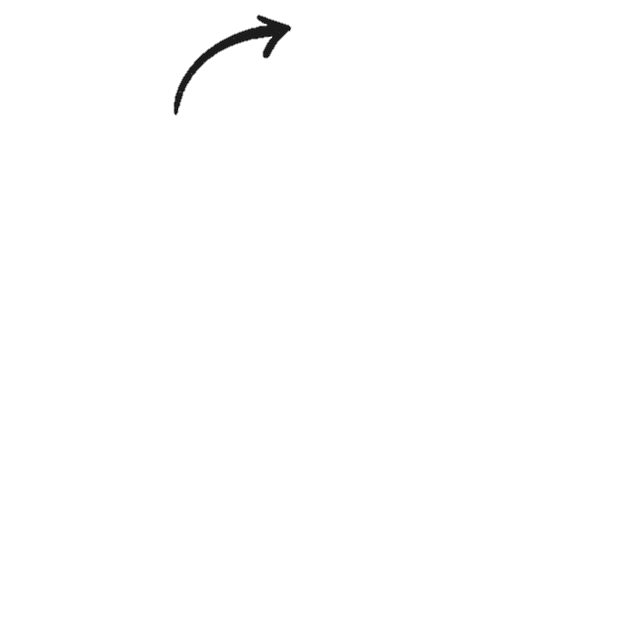 YEAR
10
TIMBERS
METALS
POLYMERS
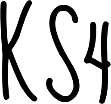 FABRICS
,FAHSION AND FURNISHINGS
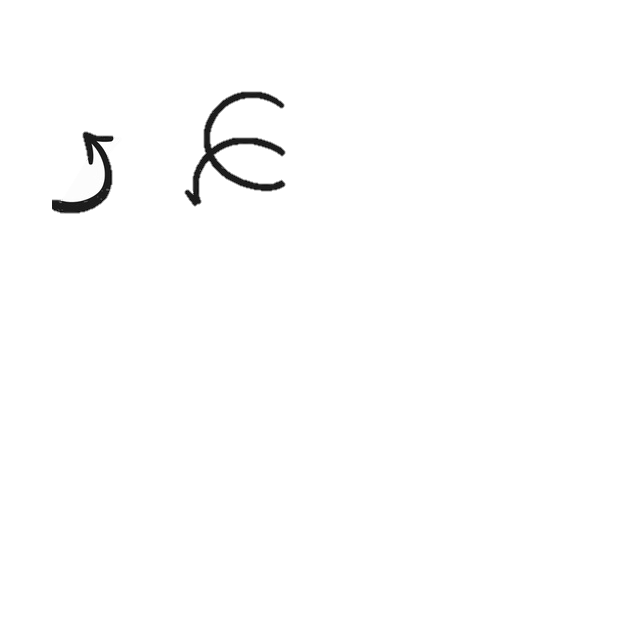 PAPER & BOARDS
ICT
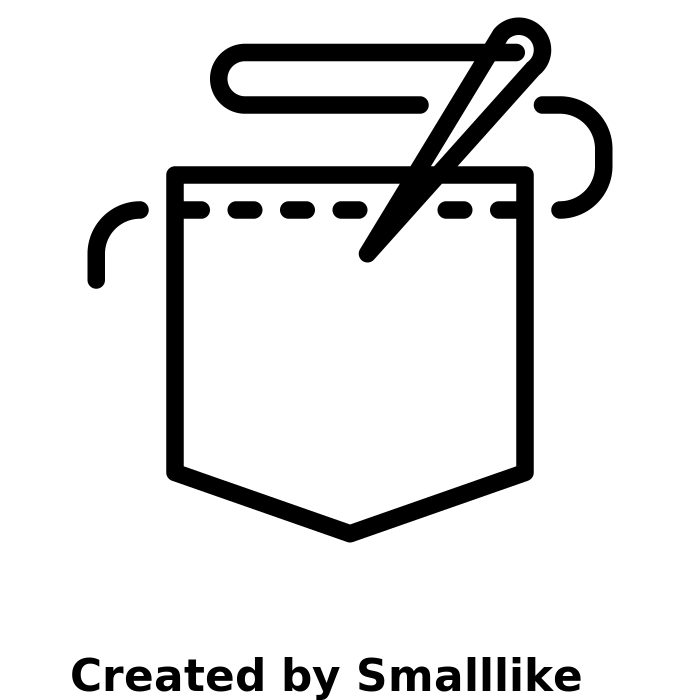 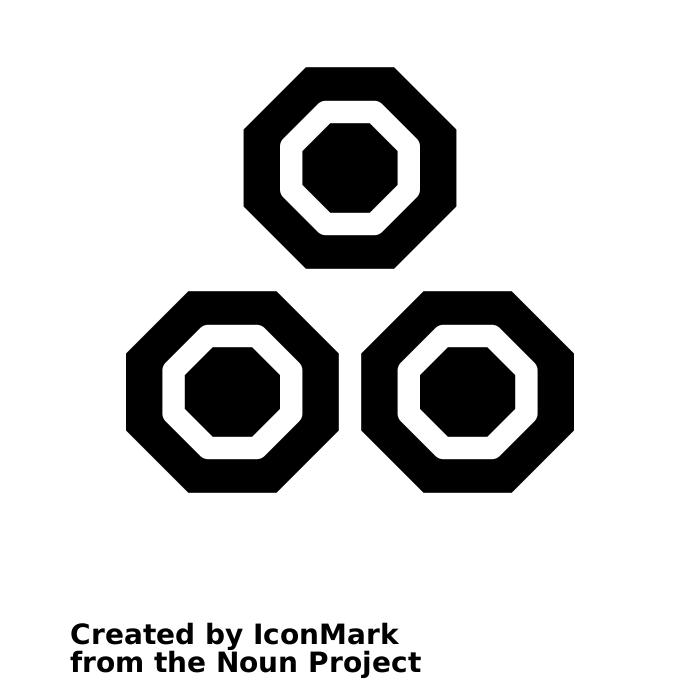 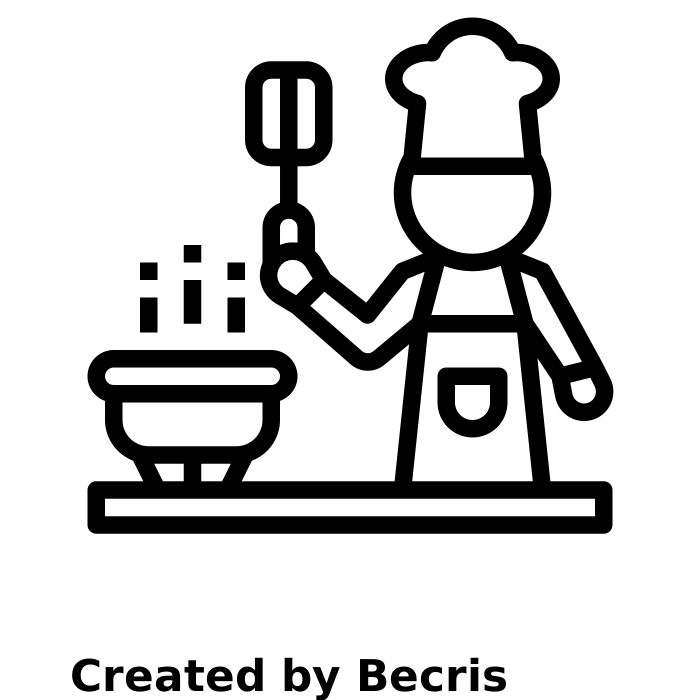 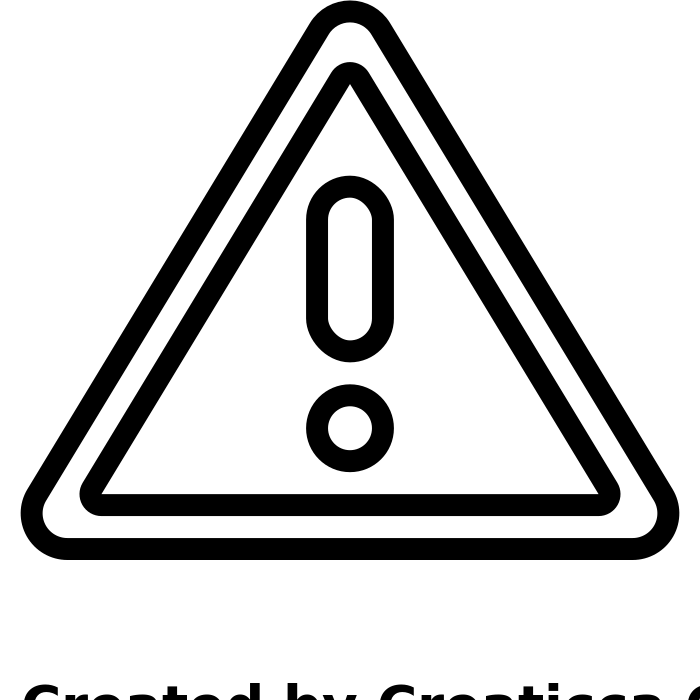 FOOD & COOKERY
Hospitality
Vtec ENGINEERING
GRAPHICS PRODUCT
PRODUCT
DESIGN
FASHION & TEXTILES
KS4
OPTIONS
Evaluate:
How? What? Why?
Constraints/ limitations and possibilities?
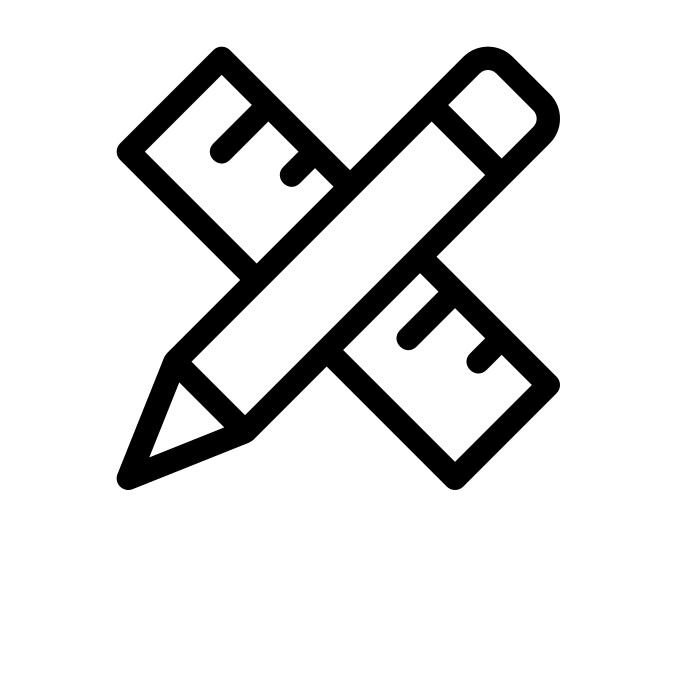 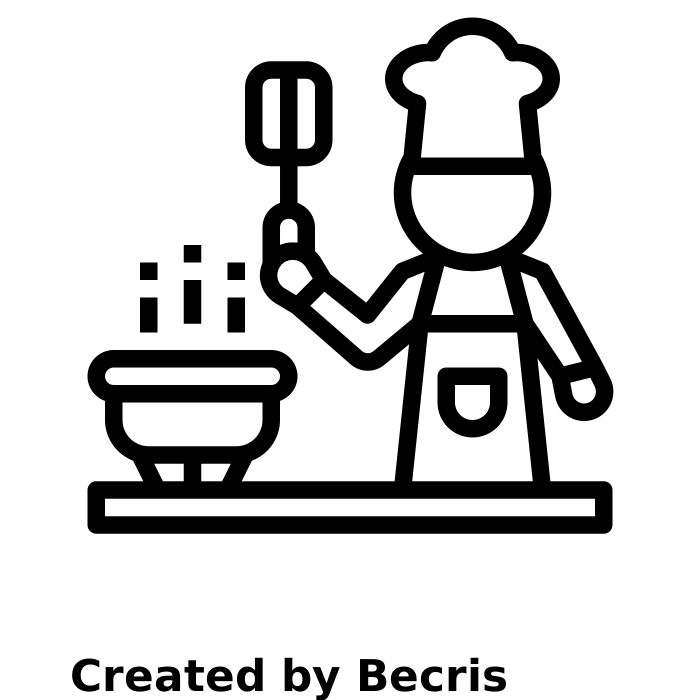 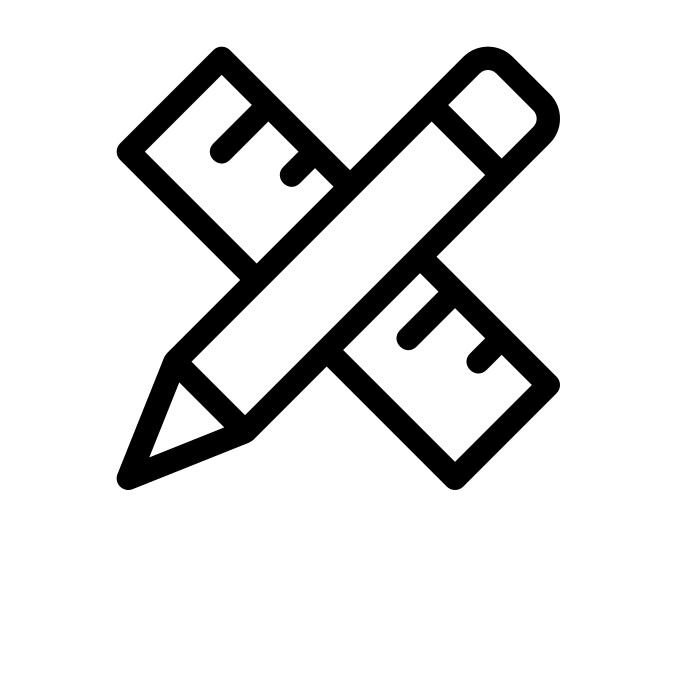 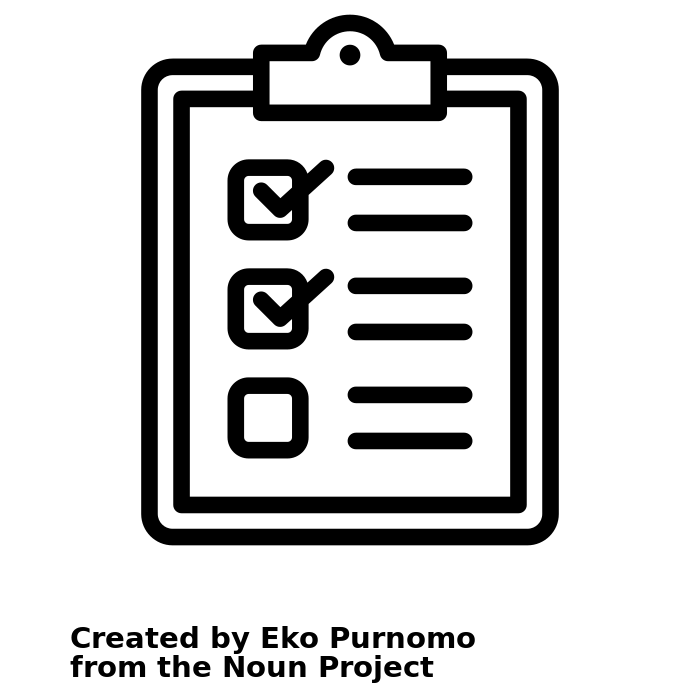 Design: 
Use surface decoration to design a personalised item for teens. Mood boards.  Design developments.
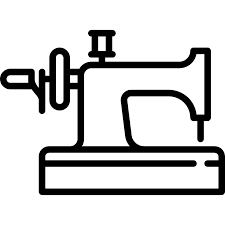 Design:  
Adapting a standard recipe to make it meet dietary needs/ lifestyle choices
Knowledge: 
Exploring Macronutrients and Micronutrients, the impact on the health and wellbeing.
Make:
Continuing to refine skills in order to demonstrate confidence when cooking a variety of dishes: including presentation skills and side dishes (professional standards)
Evaluate:
Product, skills, progression, knowledge.
Make:
Decorate fabric,  using sewing machine, produce a suitable end product
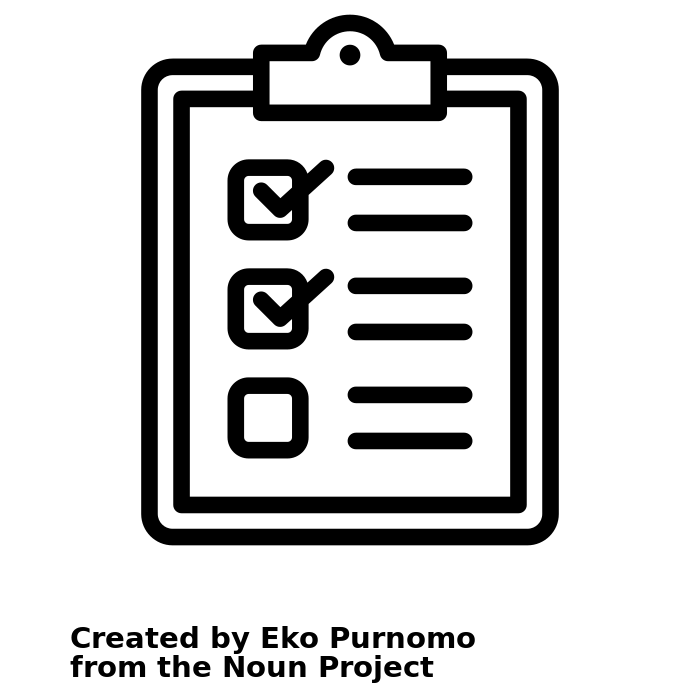 Materials: 
Sustainable material focus. Natural fibres suitability
ENGINEERING
Desk Tidier
Mixed Materials
FOOD
Nutrients
YEAR 9 ROTATION
TERM 1 SEPT – OCT
TERM 2 NOV – JAN
TERM 3 JAN – MAR
TERM 4 APR - MAY
TERM 5/6 JUNE - JULY
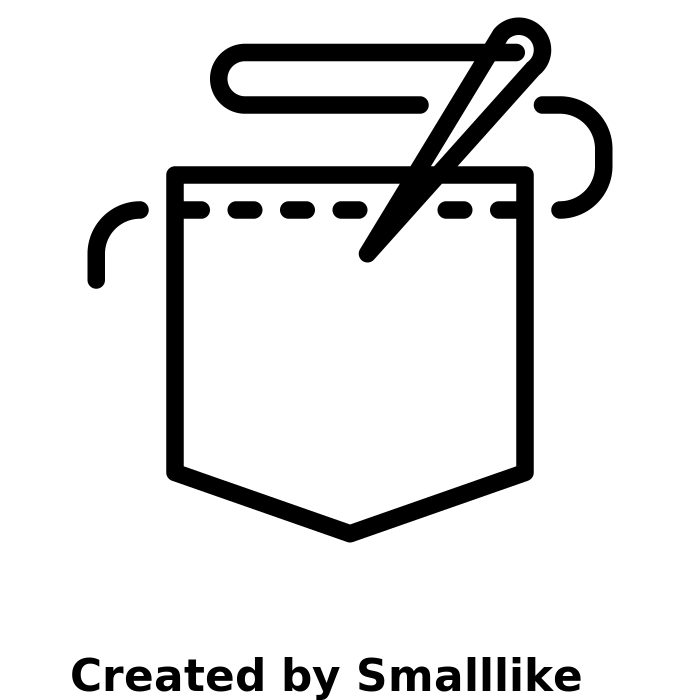 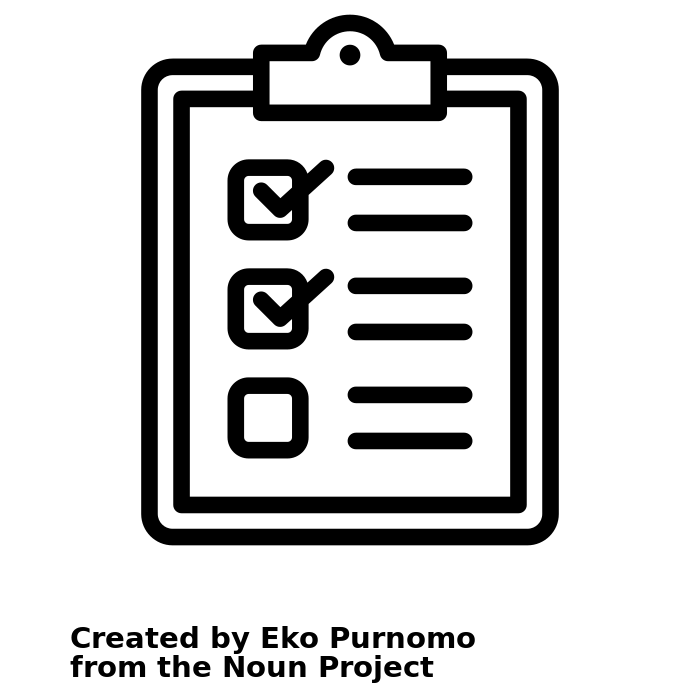 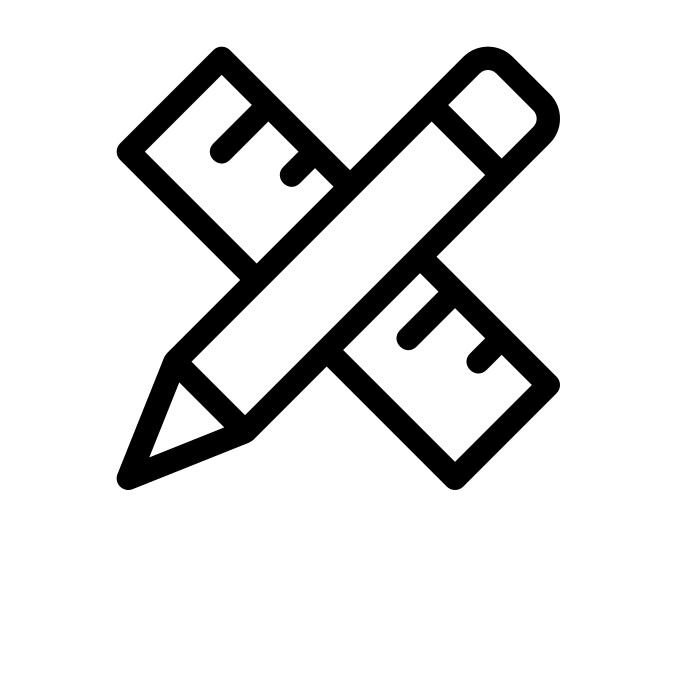 Make:
Use a wide range of skills, materials and making skills. To develop high quality craftsmanship wind chime. Using CAD and CAM
Materials: 
Working with hardwoods, metal, acrylic and specialist materials. Working properties and recognizing materials.
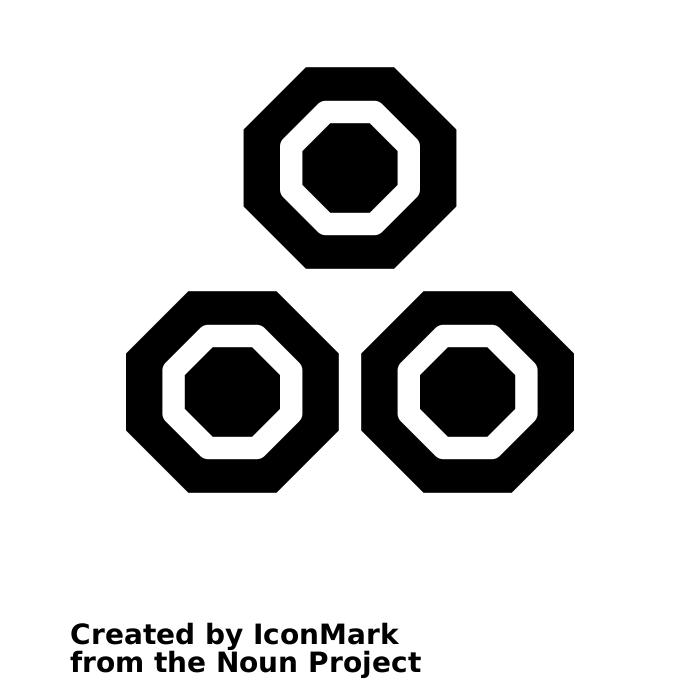 Design:
Designing for families, outdoor space. How do we make a product fun, functional and safe?
SAMPLER
Textile
PROJECT
Evaluate:
What skills have you developed?  Test your product and consider how you would improve it.
Design:
Practicing Isometric Projection and rendering skills. Orthographic projection.
Work in more depth on projects, honing your practical skills, improving your resilience & problem solving whilst developing independence in the workshop.
YEAR
YEAR
8
9
FOOD
How it can cause ill health
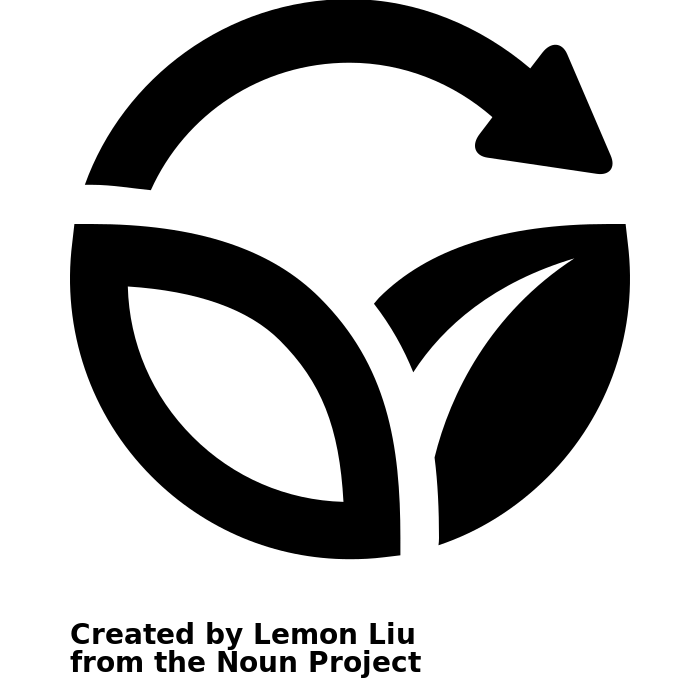 SKILLS BOX
MIXED MATERIALS
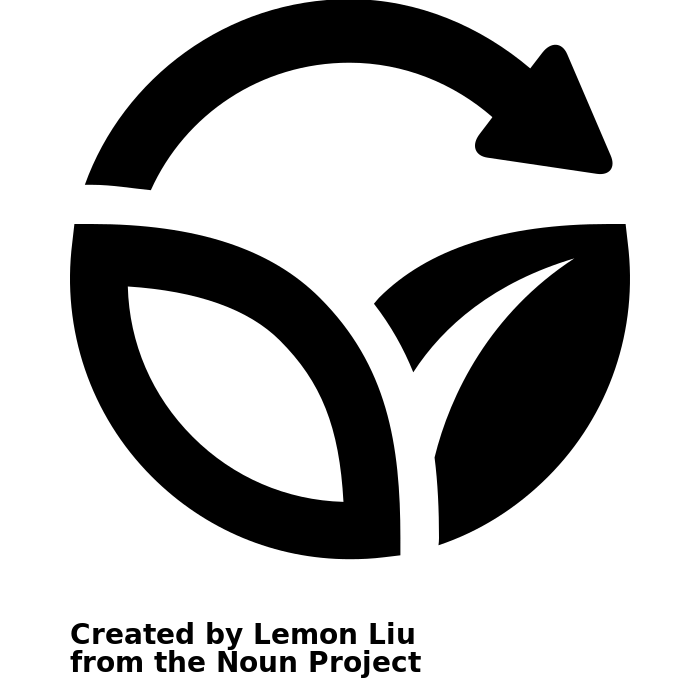 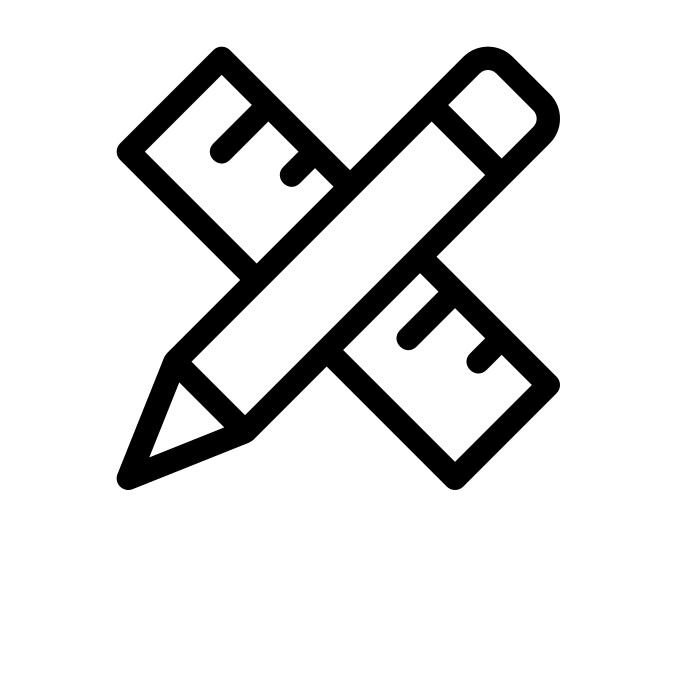 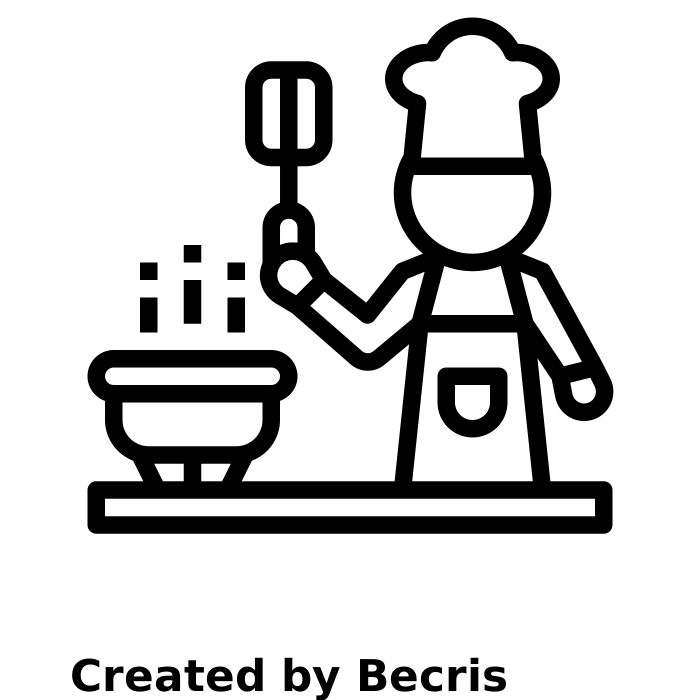 Design: 
Use materials and industry techniques to produce a series of designs, showing development from concept to final product.
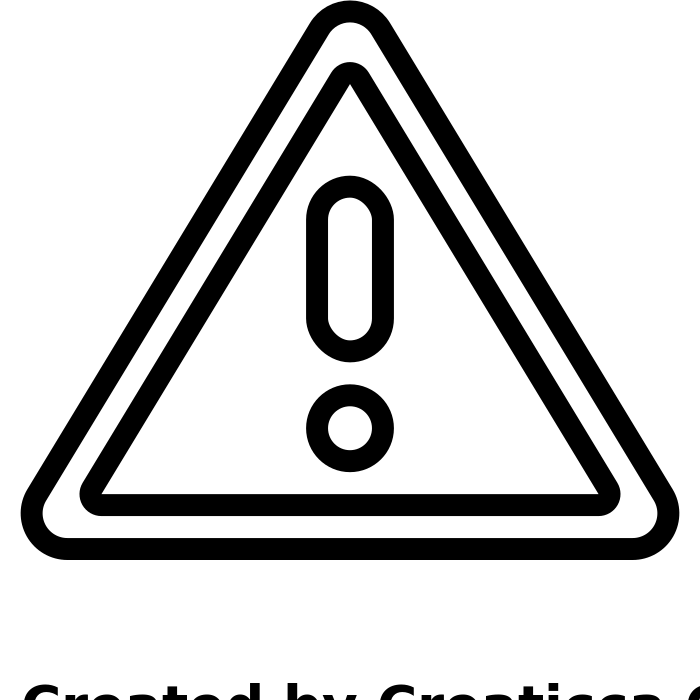 Design:  
Adapting recipes in order to meet the needs of a specific brief / customer need.
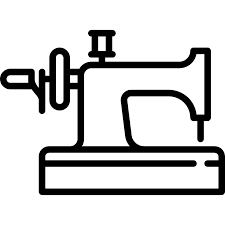 Knowledge: 
What are the implications of not following the Eatwell guide, seasonal produce, food ethics, cost/ budget & culture/ religion.
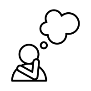 Make:
Refine skills and develop new skills and make: a range of modified recipes to meet customers needs.
Evaluate:
How the moral consequences of food choice influences what we eat
Make:
Using sewing machine to follow instructions and construct a Tote bag.
Materials: 
Develop a knowledge of sustainability within the textile industry. Source pre-loved fabrics to be used for project.
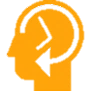 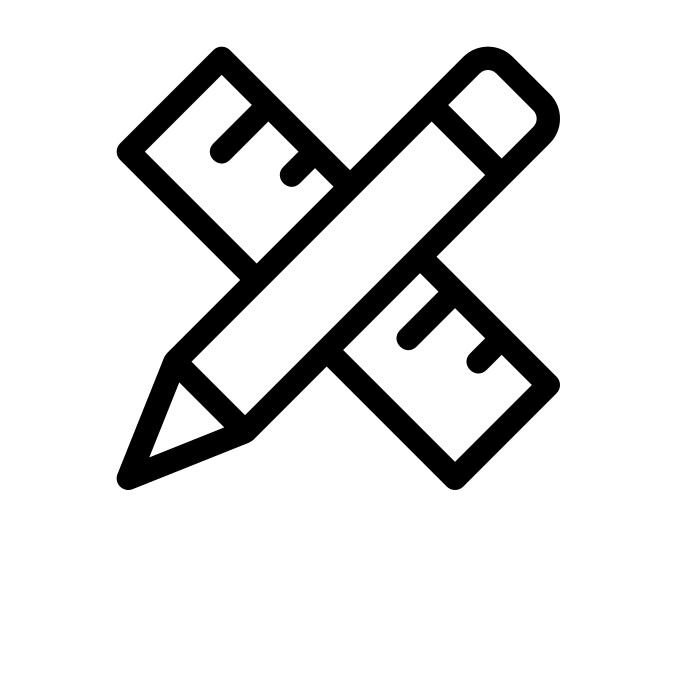 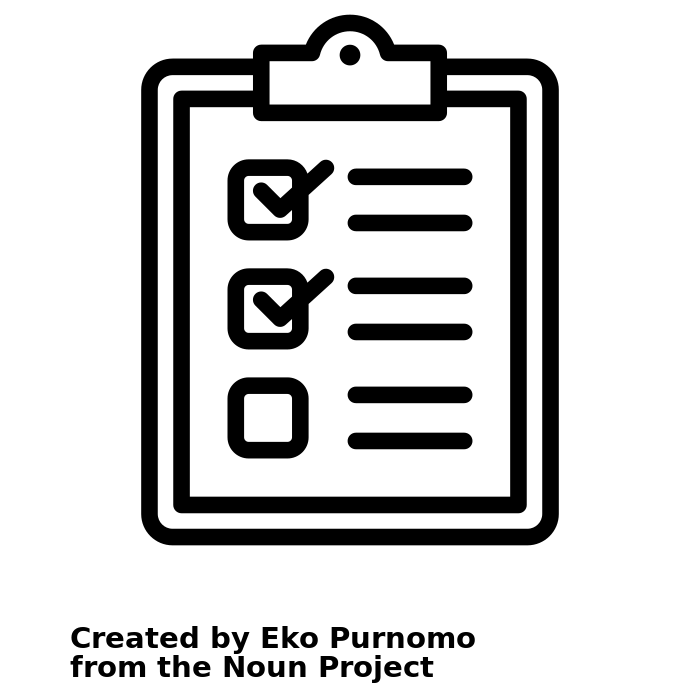 Beat the chippy
FOOD - Choices
Outside
Influences
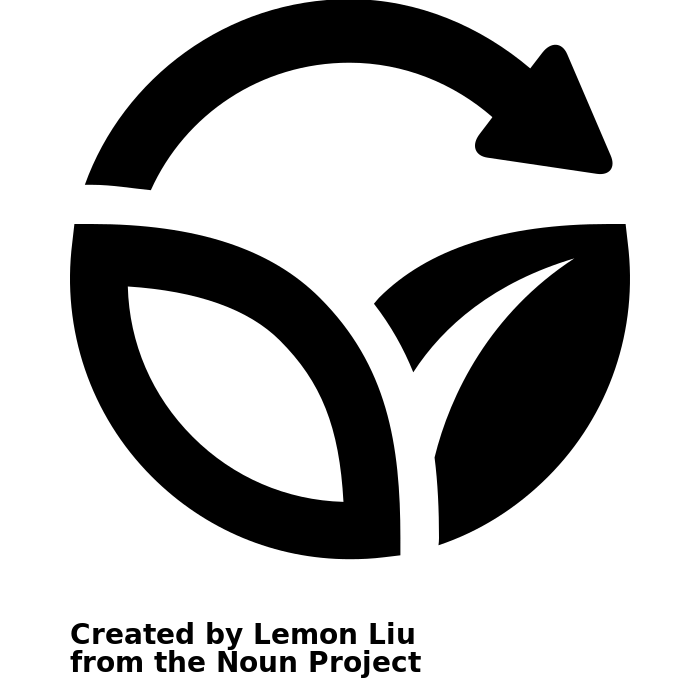 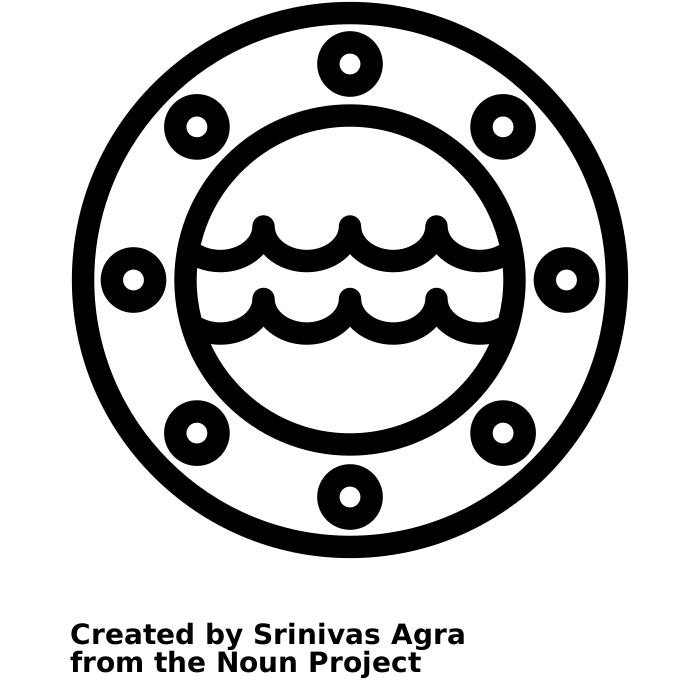 KEEP CALM 
RETRIEVAL
MAKES
PERMANENT
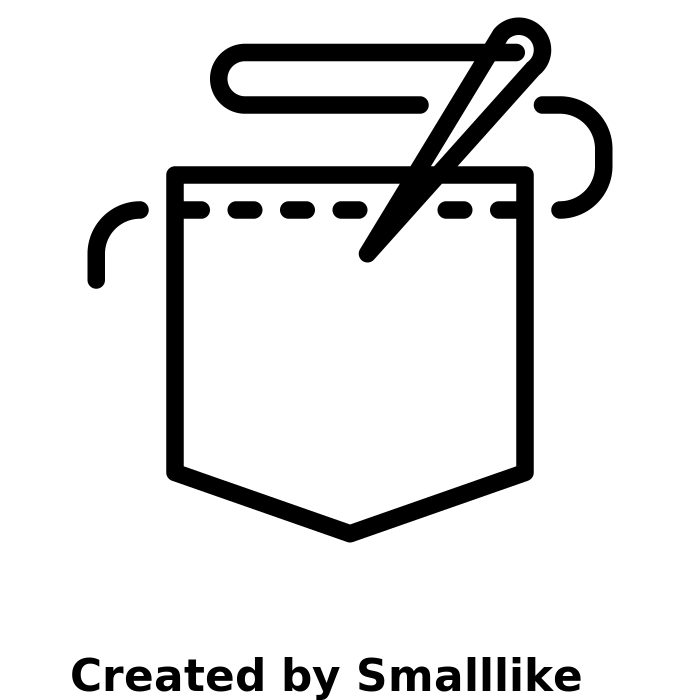 Design:
Designing for a user and client. What is an isometric projection? Develop design ideas using 2D Design.
Evaluate:
Sustainability impacting design. Product evaluation.
Evaluate:
Does your product work? How can you fix problems?
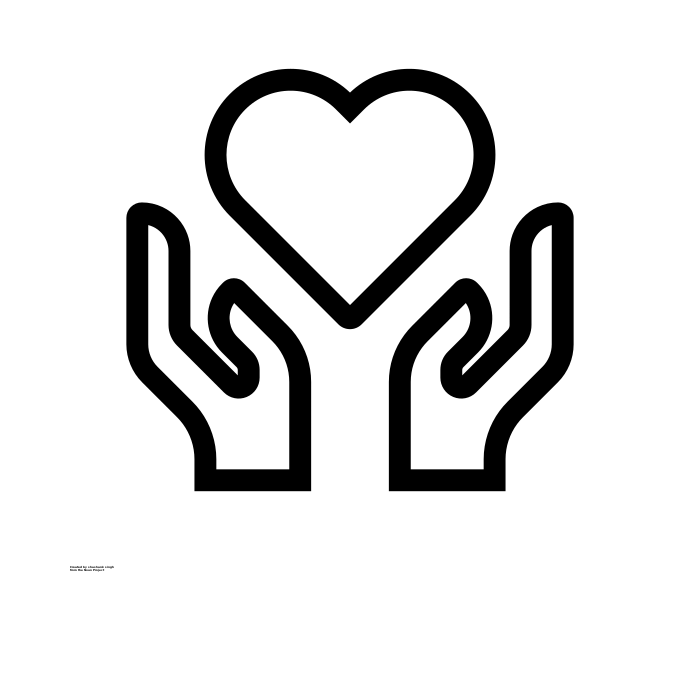 Materials: 
Polymers Classification. 
What is a polymer?
Manmade materials
Regenerated materials
What is a charity? RNLI
Make:
Vacuum Forming & Vinyl Cutter, CAD Laser cutting
Bag 4 Life
PROJECT
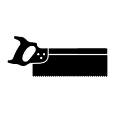 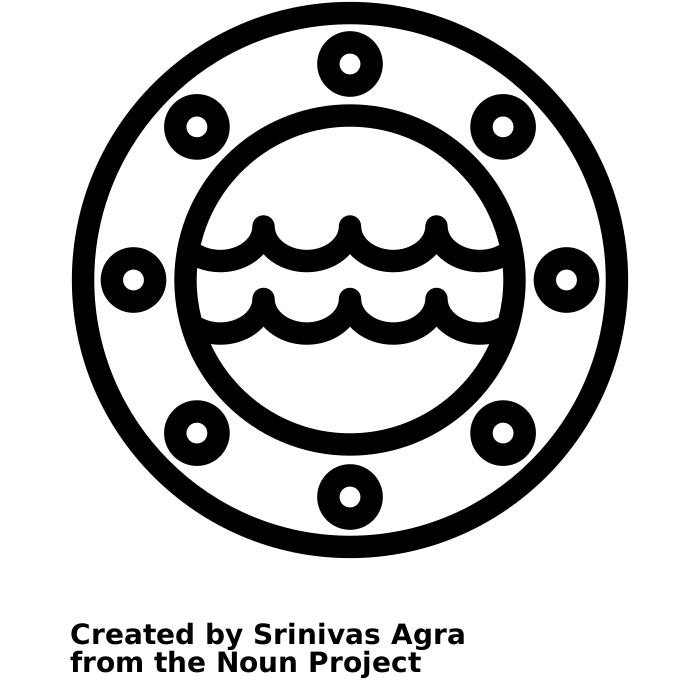 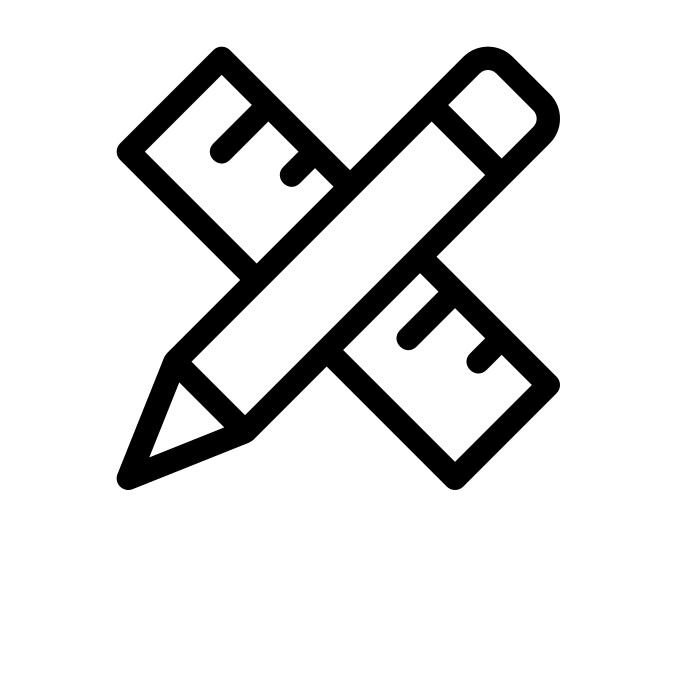 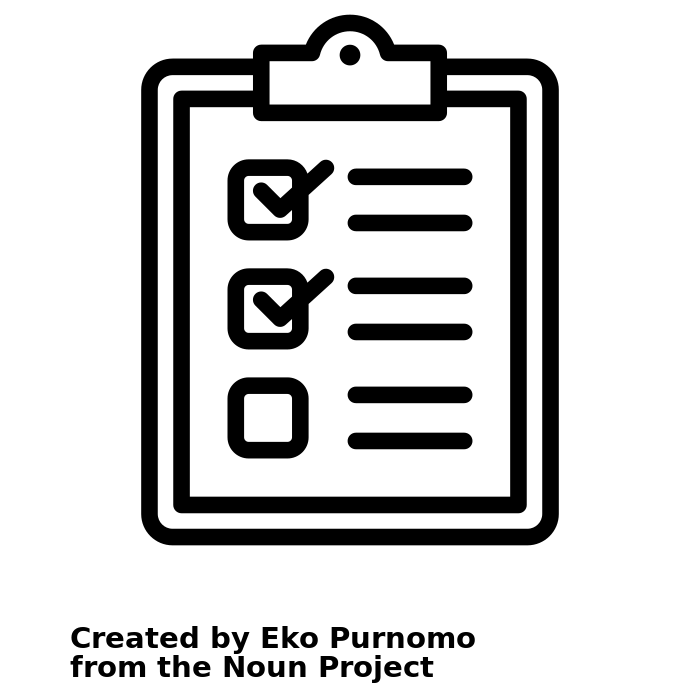 YEAR 8 ROTATION
TERM 1 SEPT – DEC
TERM 2 JAN – APR
TERM 3 MAY - JUL
Wind powered 
BOAT
PROJECT
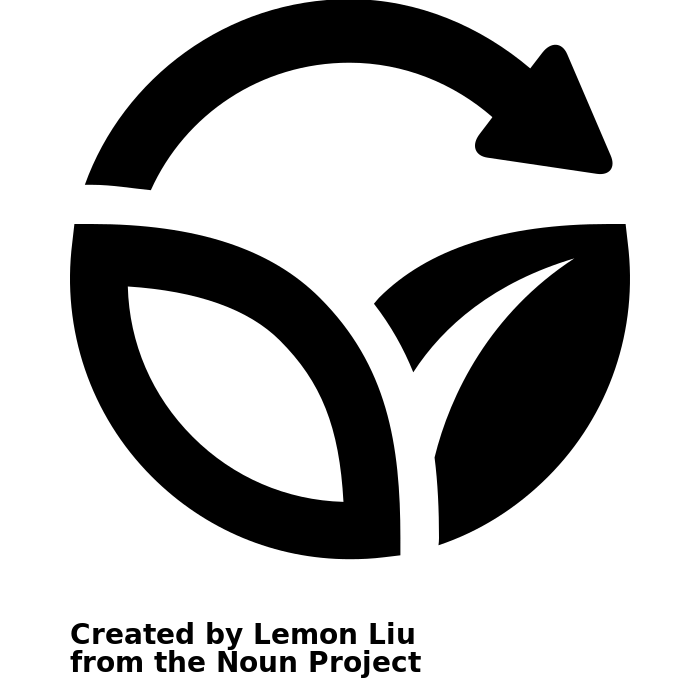 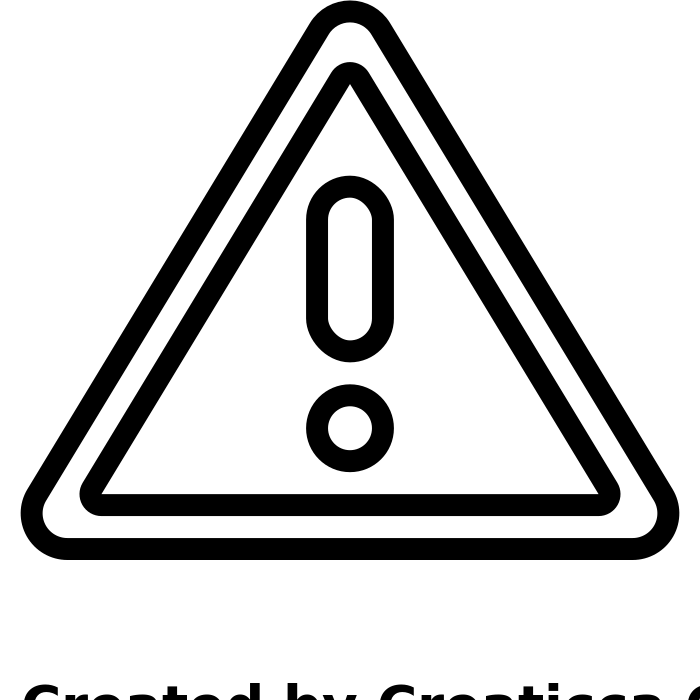 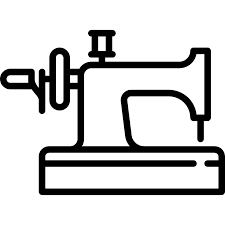 Work in more depth on projects, honing your practical skills, improving your resilience & problem solving whilst developing independence in the workshop.
Design:  
Following recipes and adapting them to meet your preferences, looking at dietary needs
Make:
Use different methods to decorate fabric, develop sewing machine skills and produce a working product.
Knowledge: 
Health and Safety in the Kitchen.
 The Eatwell Guide, 8 tips for healthy living.
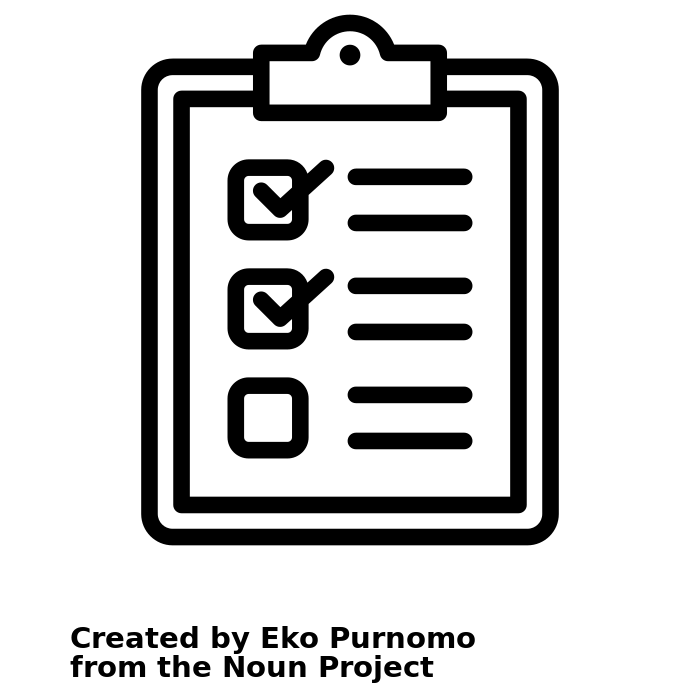 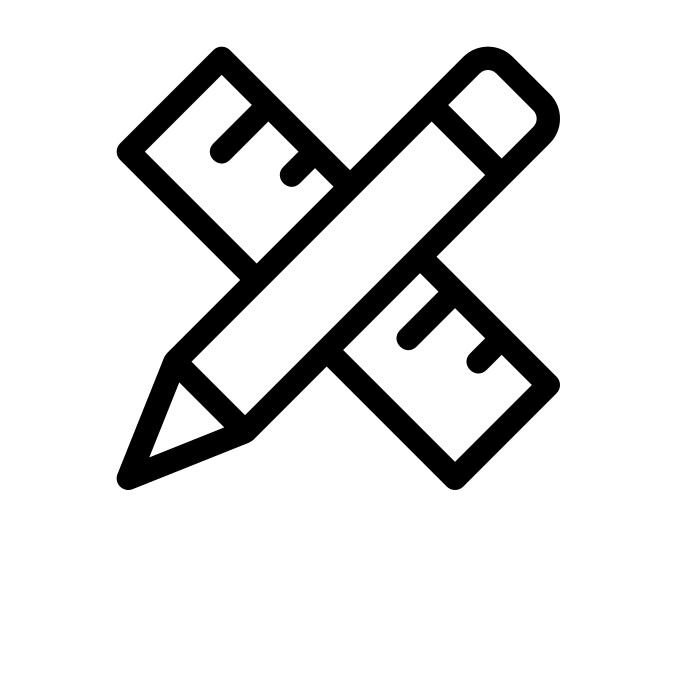 RM
Skills
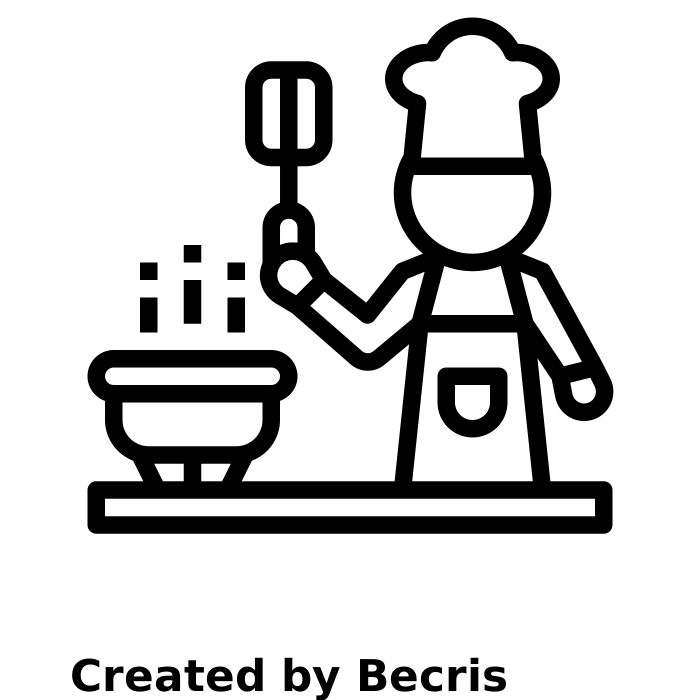 Make:
Beginning to use kitchen equipment to make; a range of nutritious recipe.
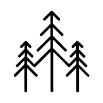 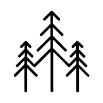 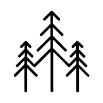 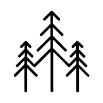 Evaluate:
Does your product work? ACCESS FM. How can you fix problems?
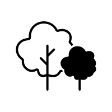 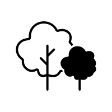 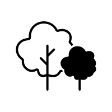 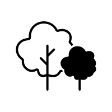 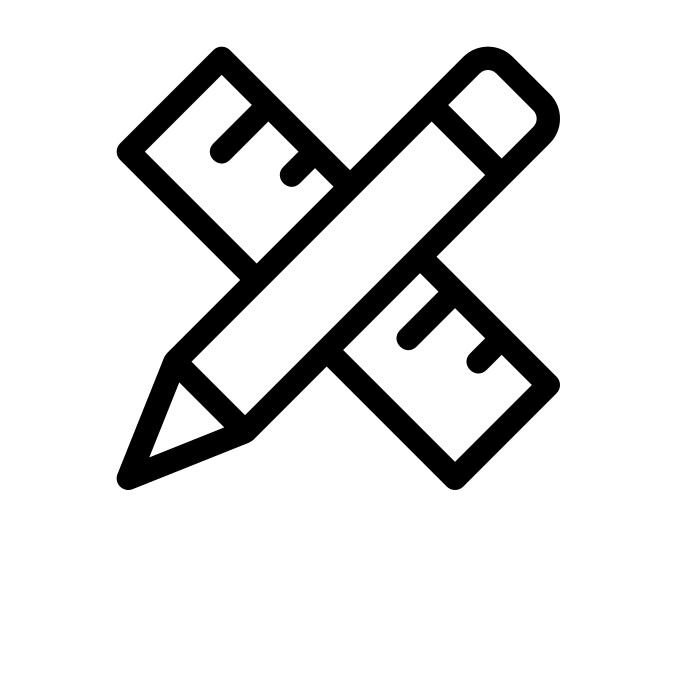 Design:
Use industry methods to produce a range of designs suited to the brief.
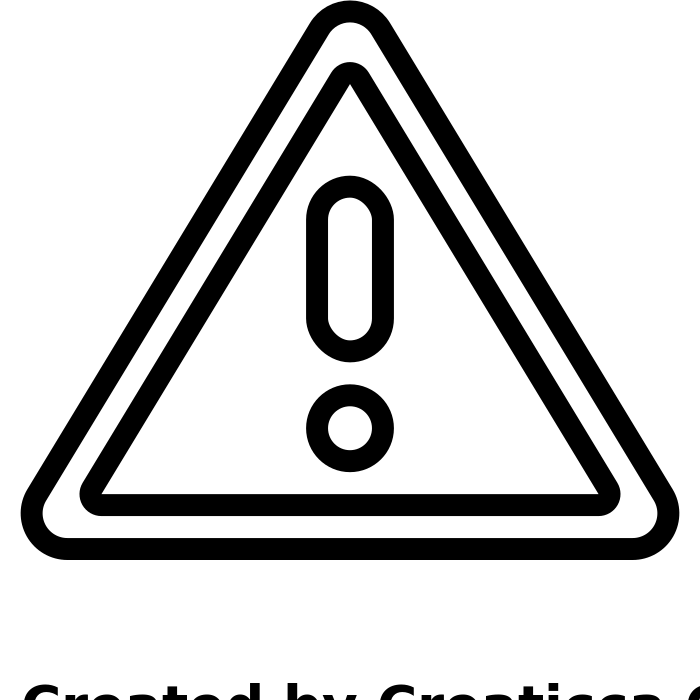 A fishy tail! recipe
FOOD
Healthy eating
PROJECTs
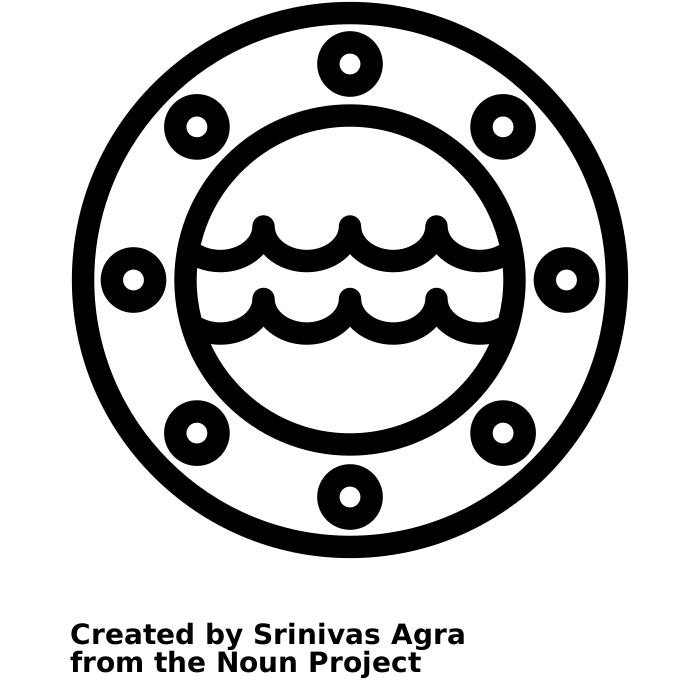 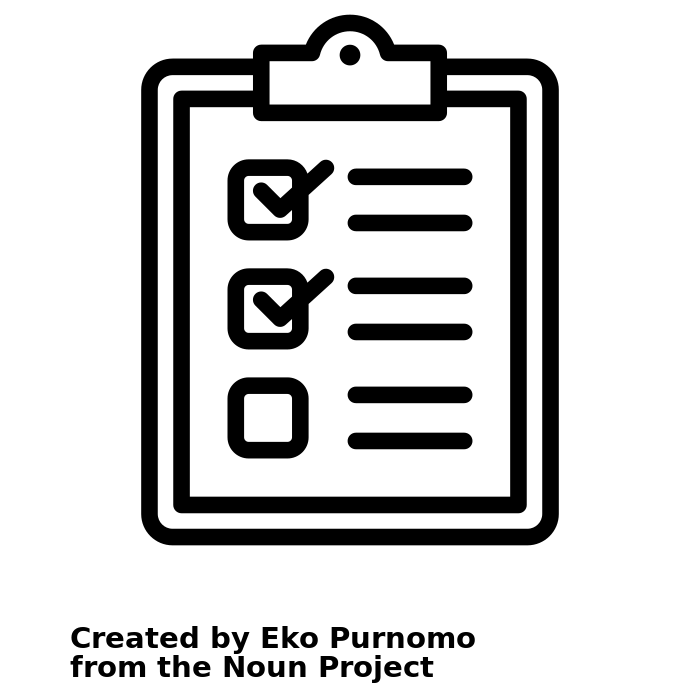 Materials: 
An introduction to fabrics and using sewing machine.
YEAR 7 ROTATION
TERM 1 SEPT – DEC
TERM 2 JAN – APR
TERM 3 MAY – JUNE
SHORT PROJECT - JULY
TOP TIPS
Evaluate:
How successful we my products? Did they meet the brief?
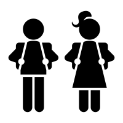 TEXTILES
Monsters PROJECT
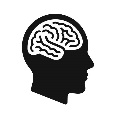 Aesthetics  Cost  Customer  Environment  
Safety  Size  Function  Material
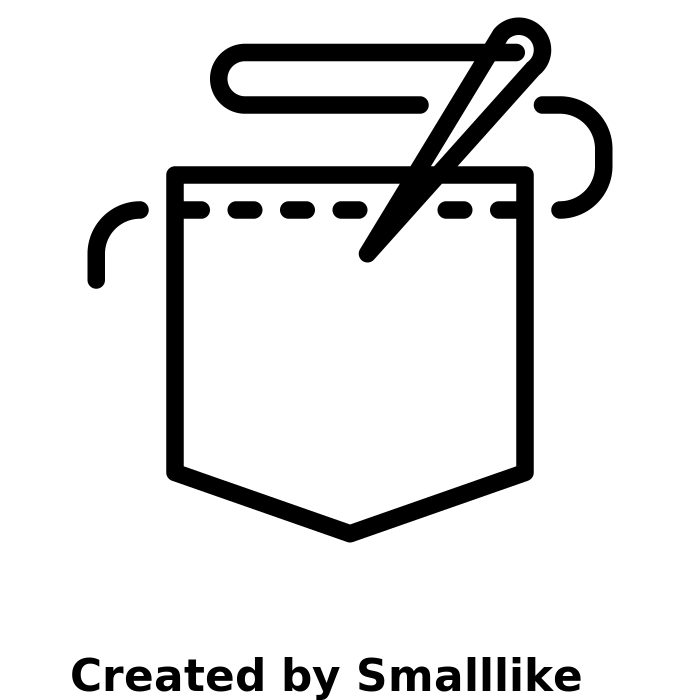 Experience a wide range of fun and exciting projects that teach you valuable skills in the workshop, understanding different materials and how they work.
Wind power-ed car
YEAR
7
RSPB - Birdhouse
PROJECT
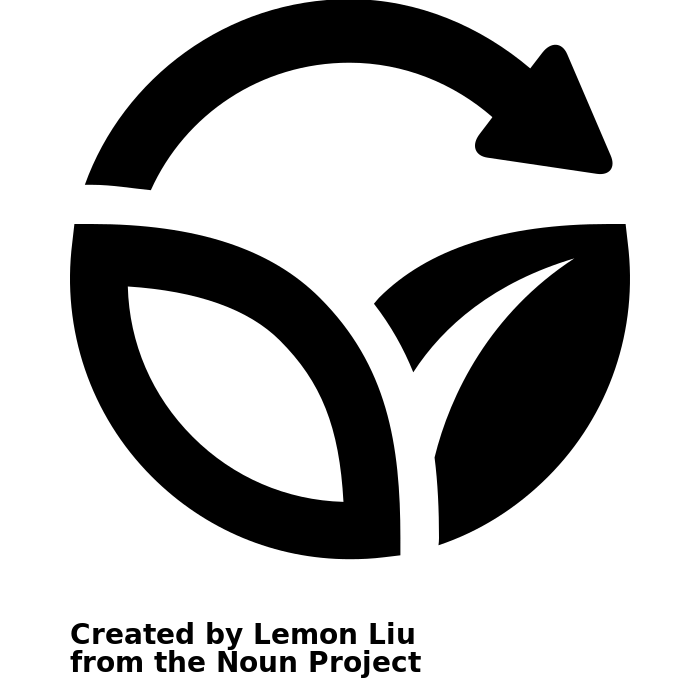 Evaluate:
What makes a good Birdhouse? How can you improve / modify your design?
Introduction to the workshop: 
Health and Safety
Materials: 
Wood classification. Where does timber come from?
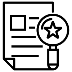 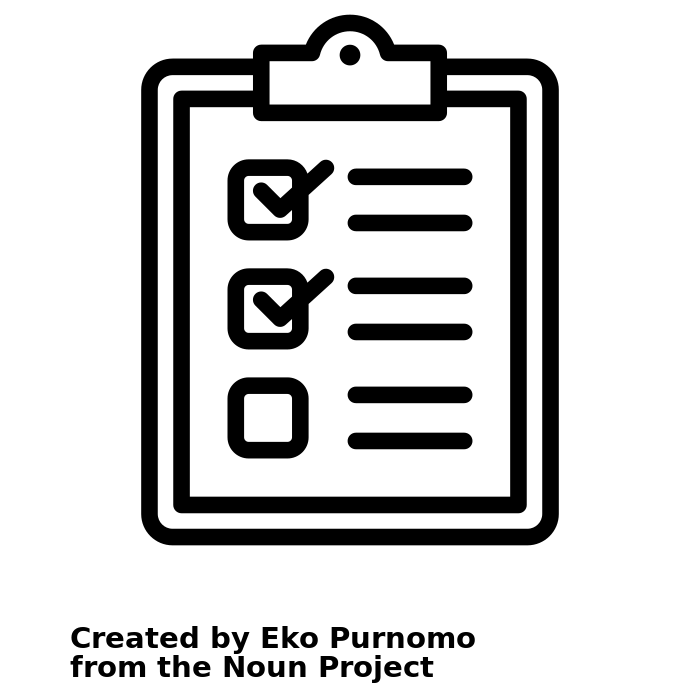 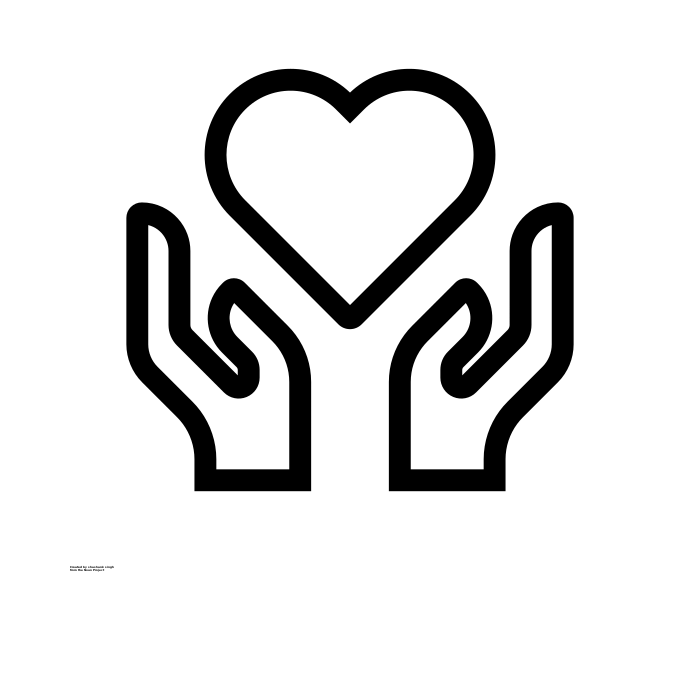 Make:
Wood joints
Use of hand tools and machines
Design:
Design development of the Birdhouse Identifying problems and creating solutions
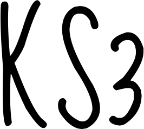 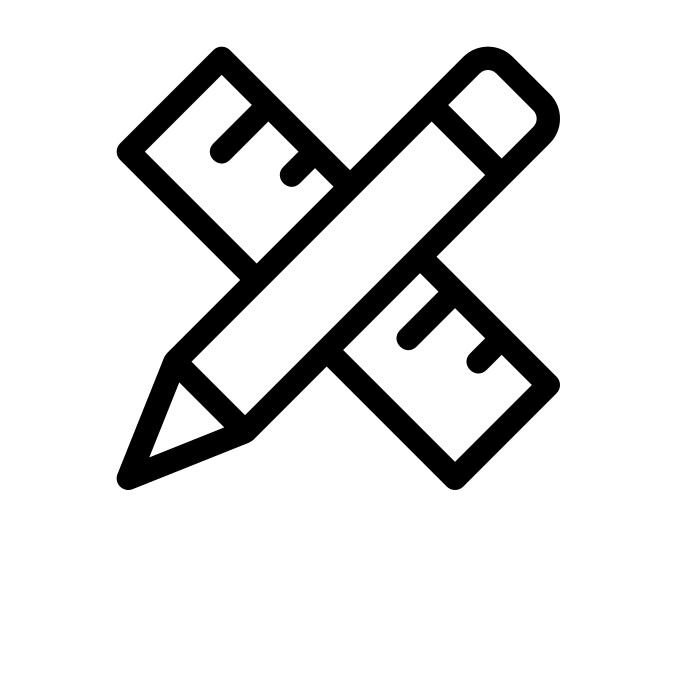 Baseline Assessment: 
What do you already know about DT?
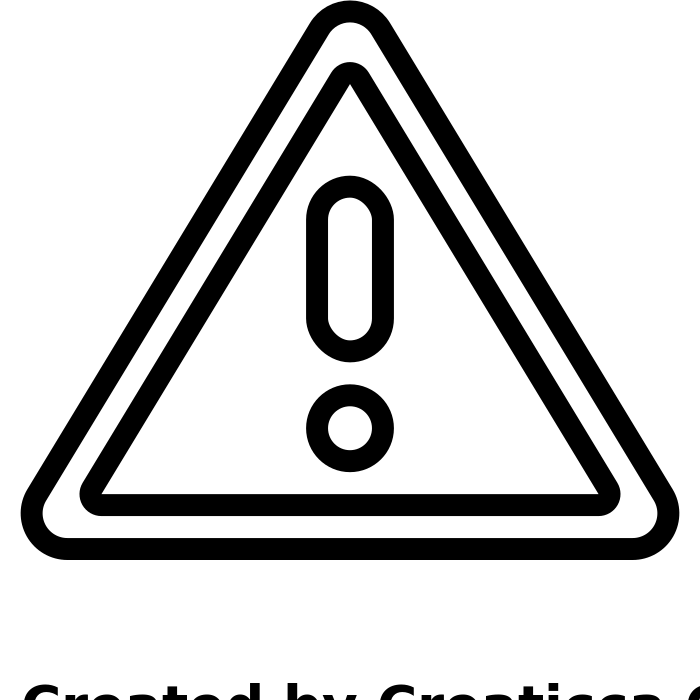 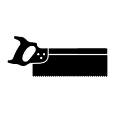 What is a charity?